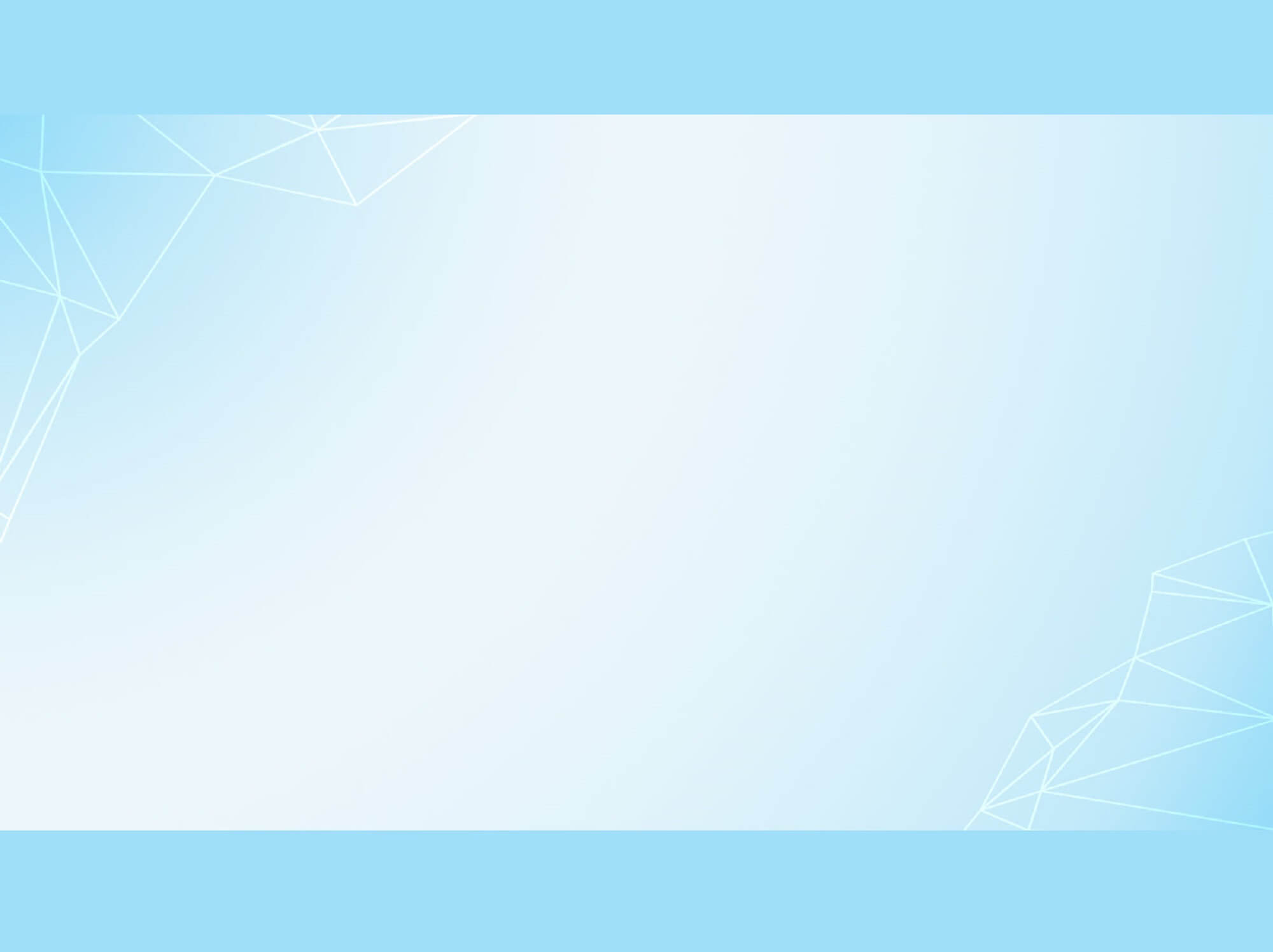 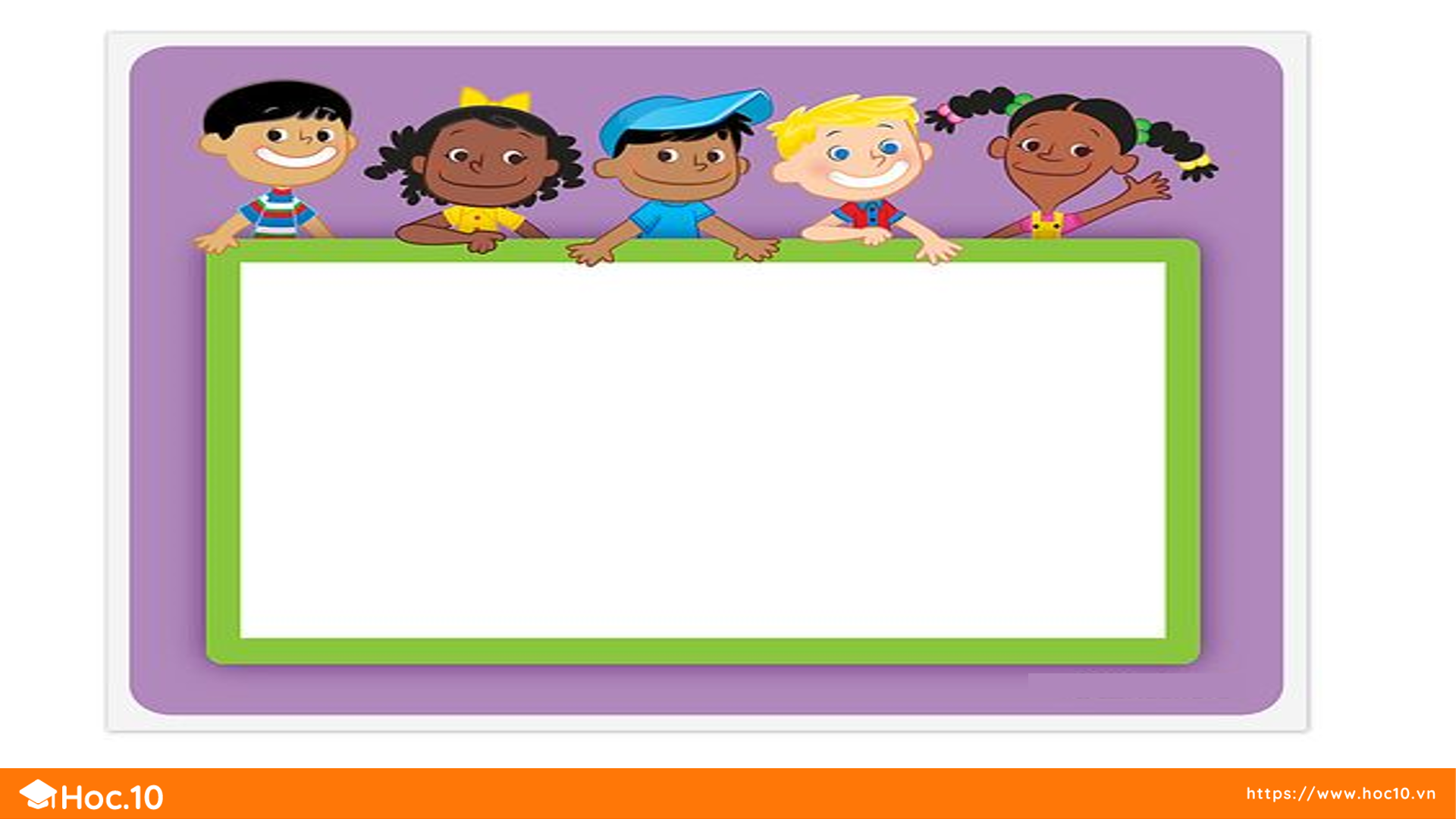 Tuần 25 
Bài 72: EM VUI HỌC TOÁN (TIẾT 1)
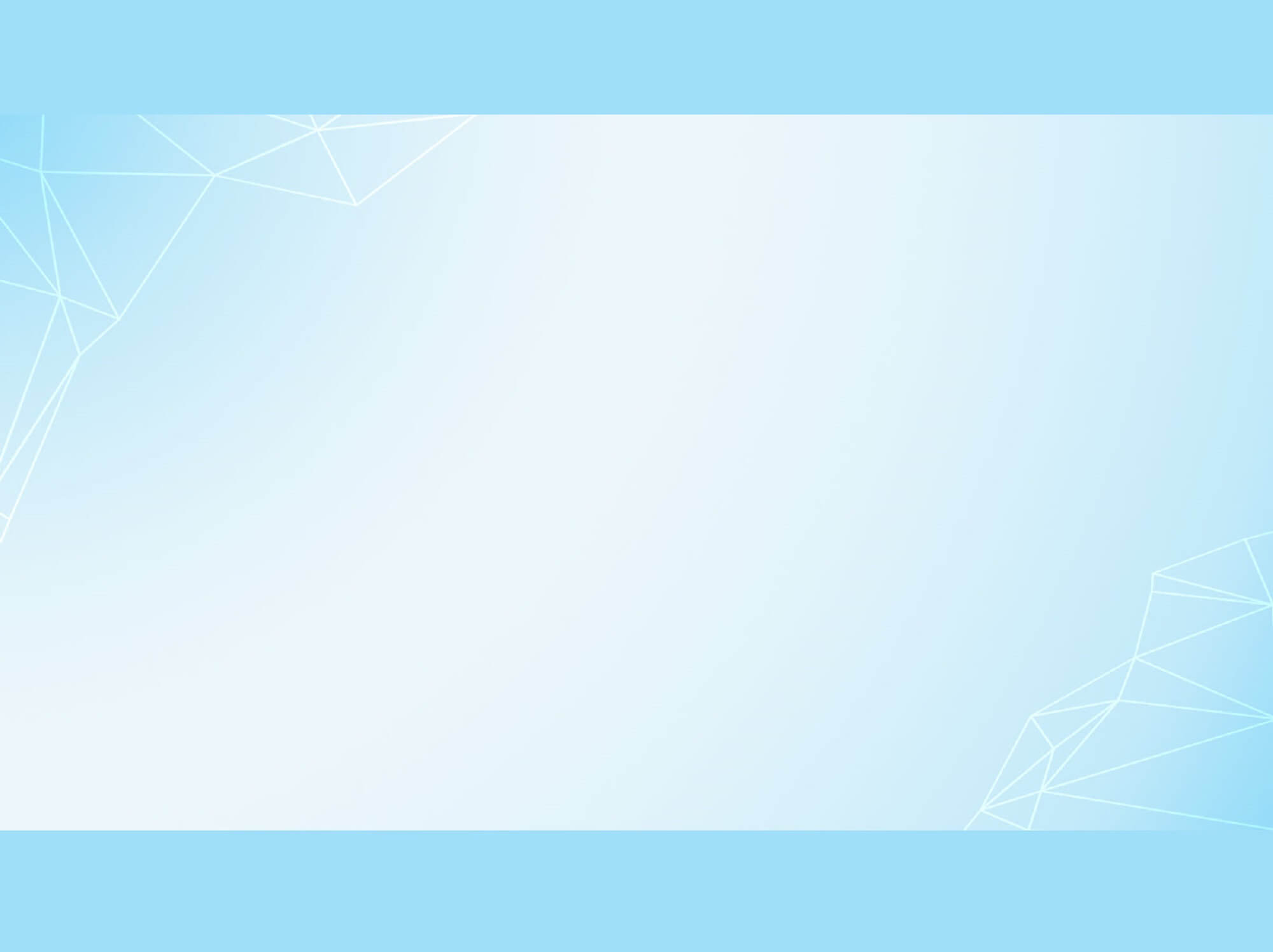 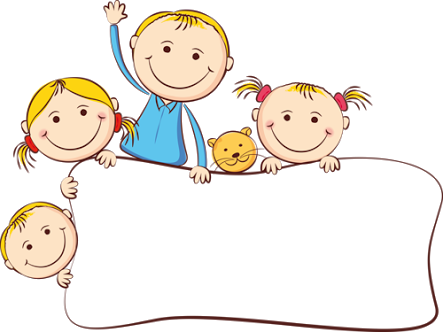 KHỞI ĐỘNG
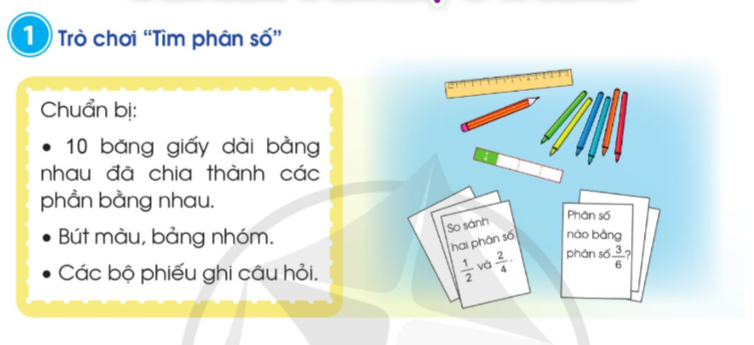 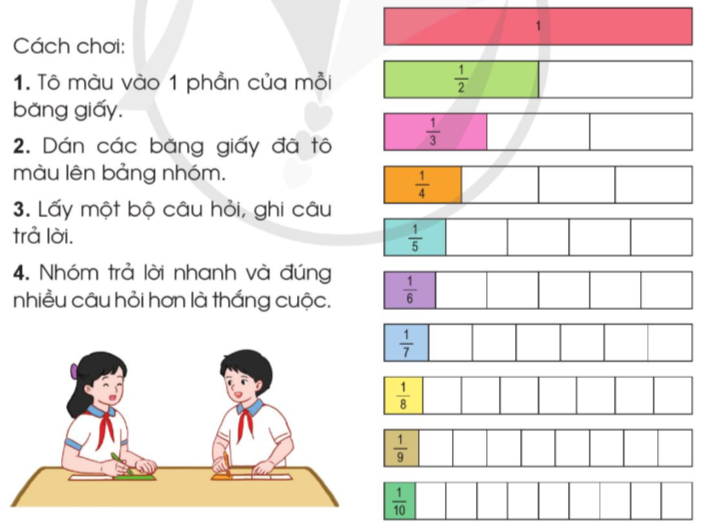 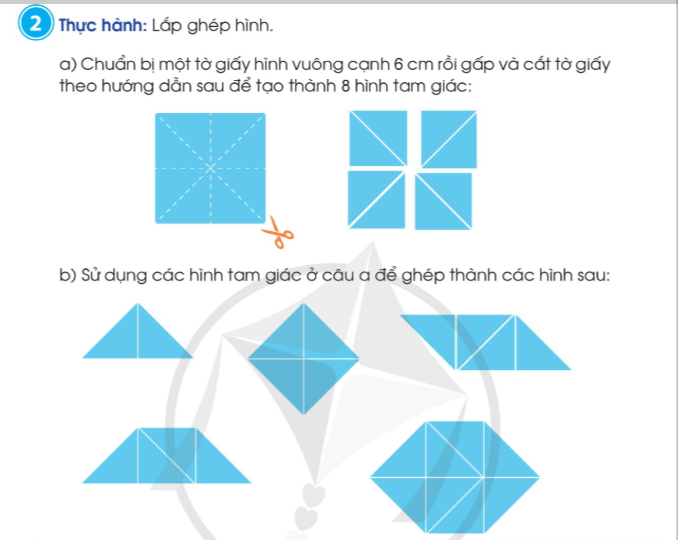 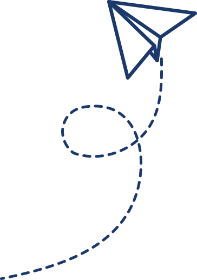 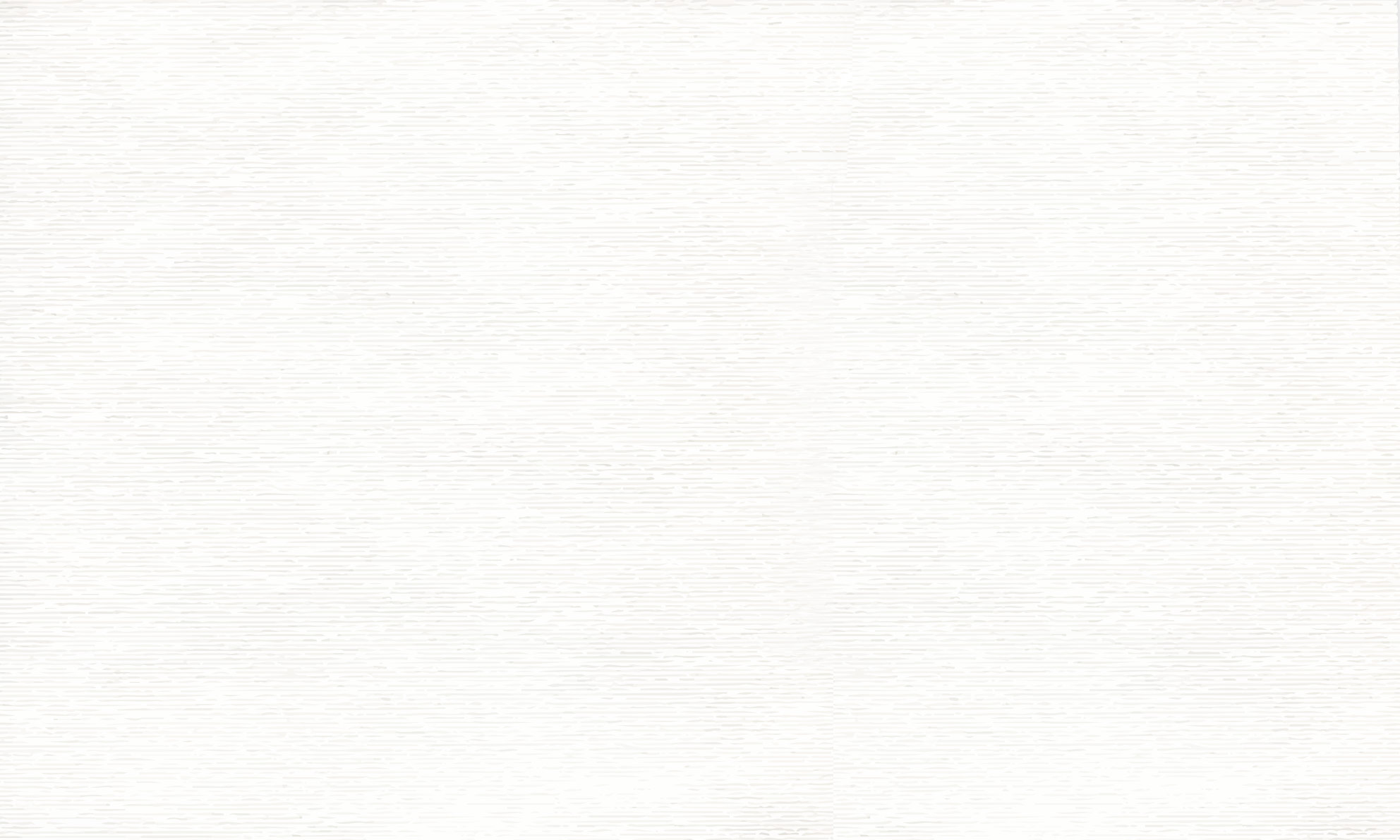 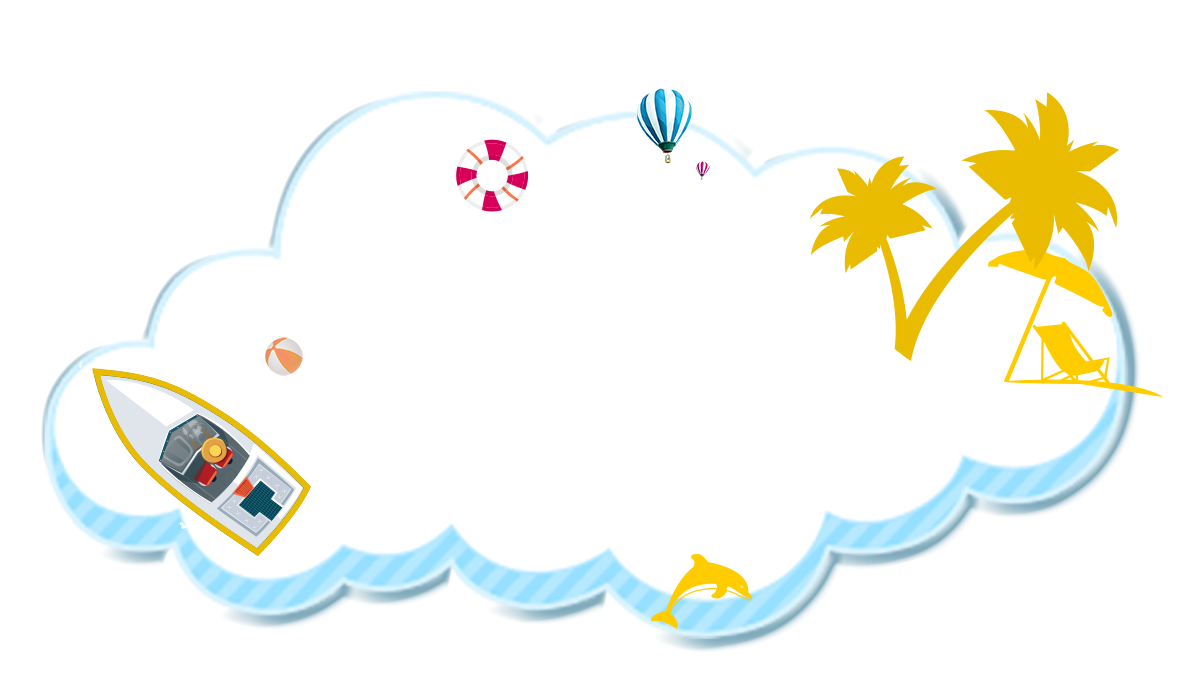 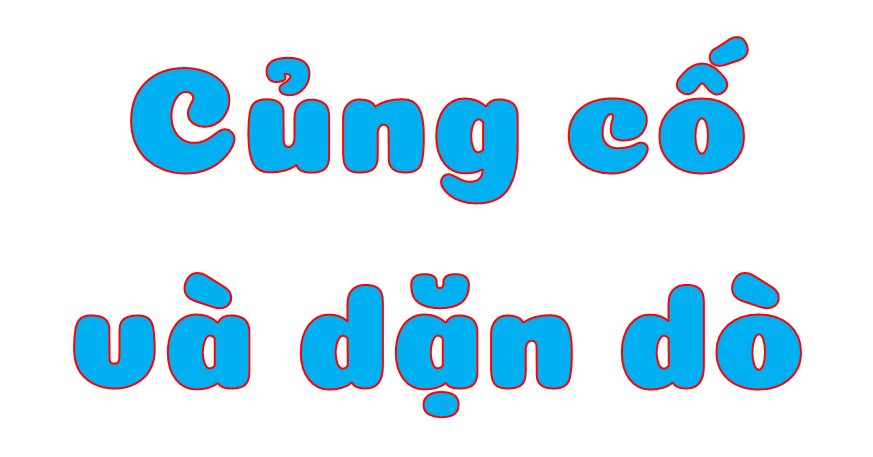 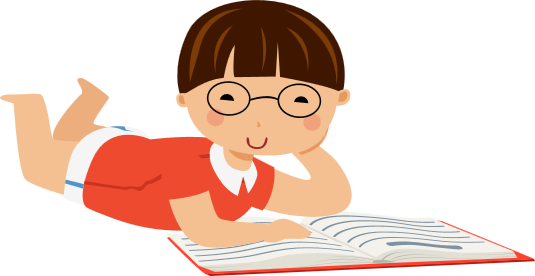 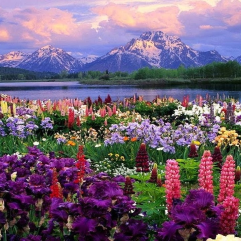 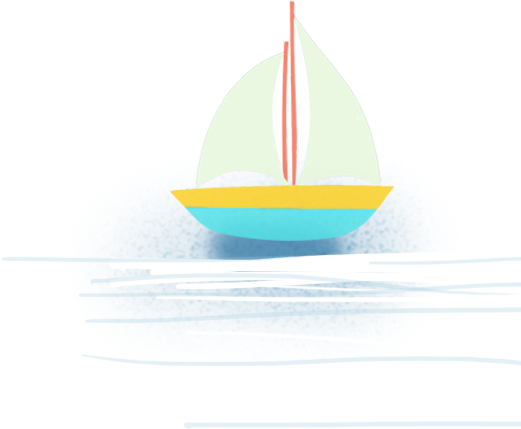 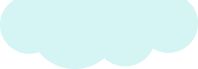 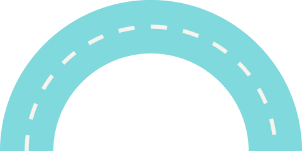 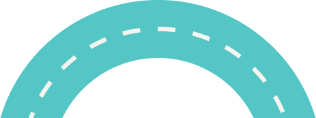 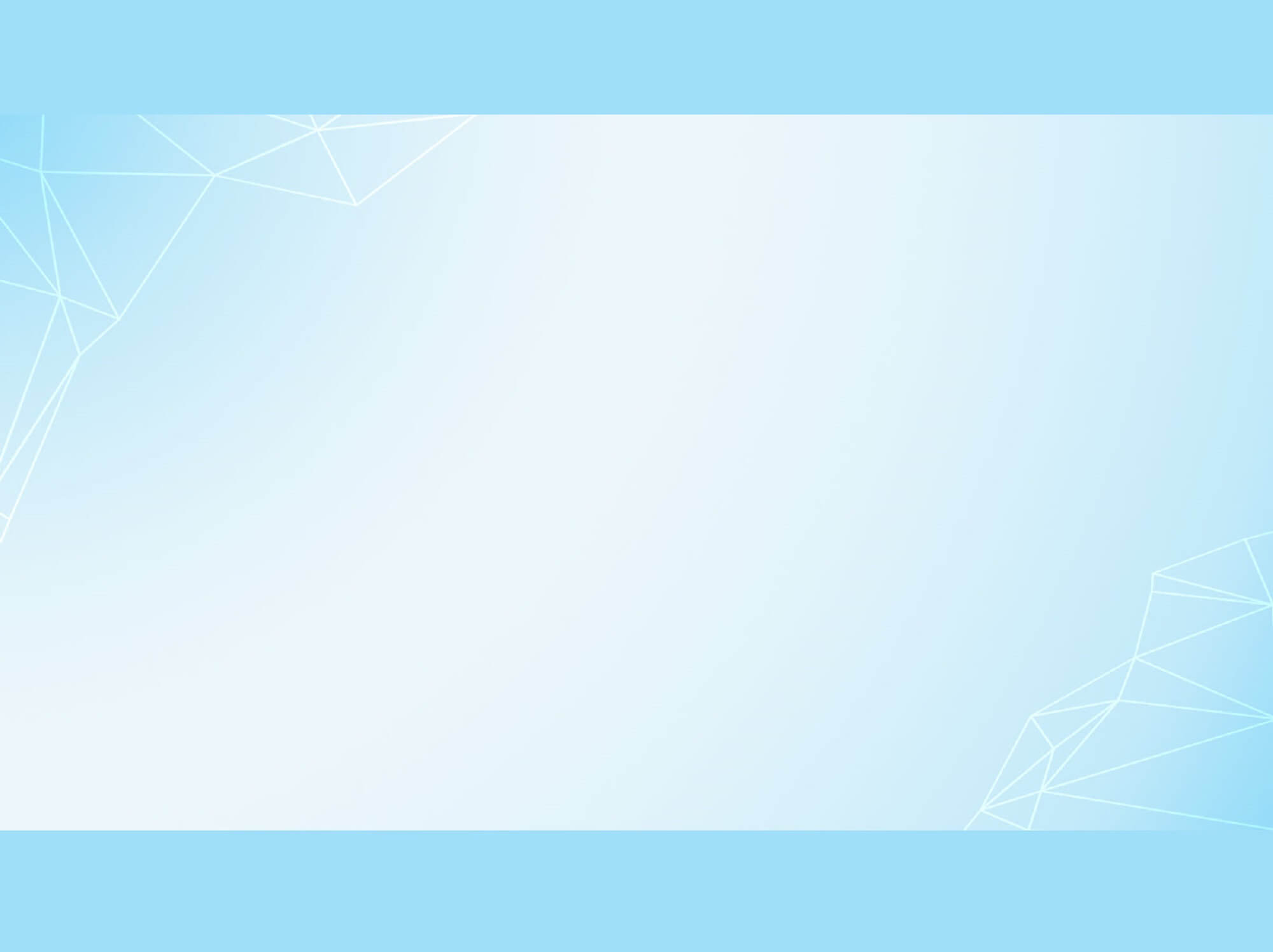 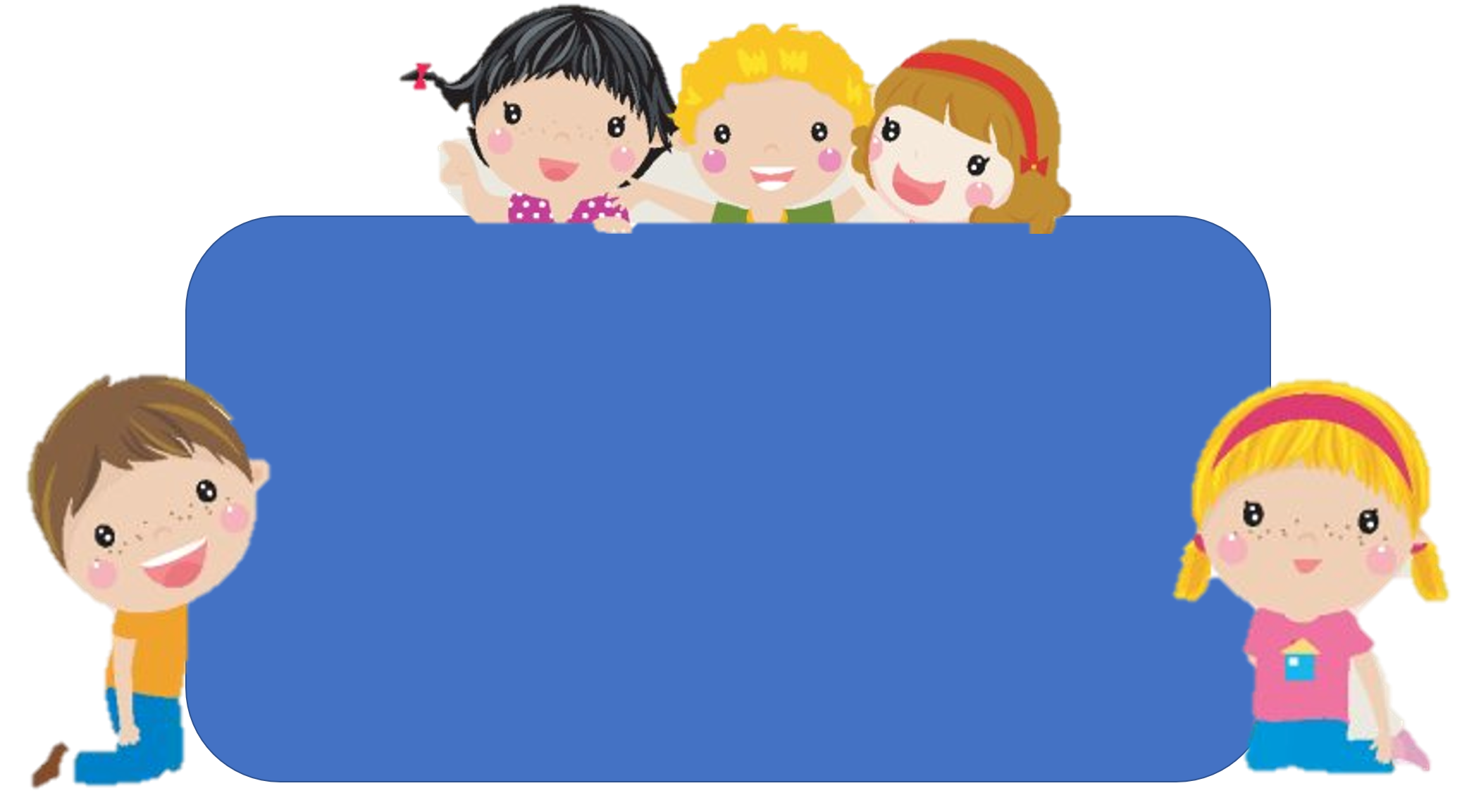 Em hãy chia sẻ những điều học được qua bài này.
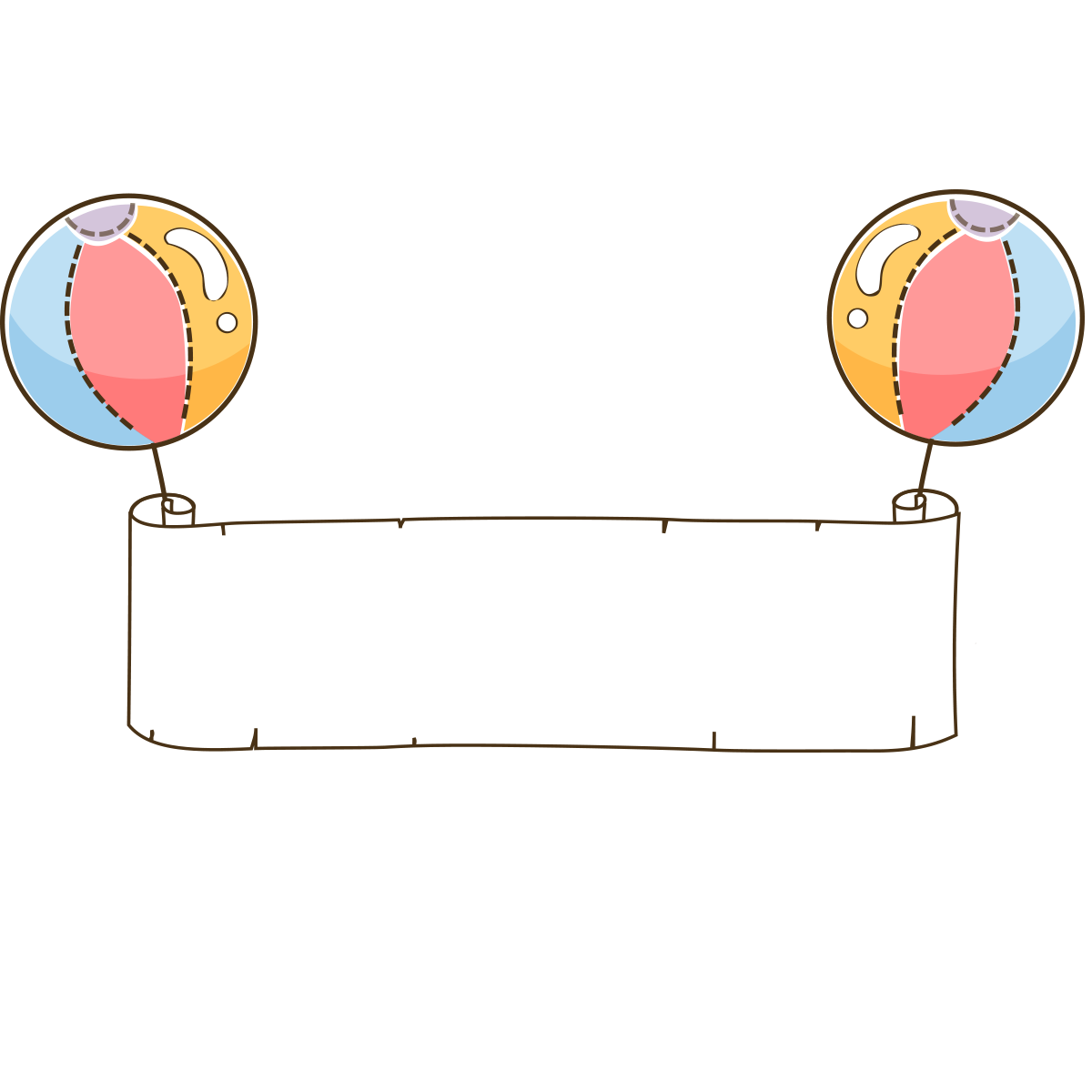 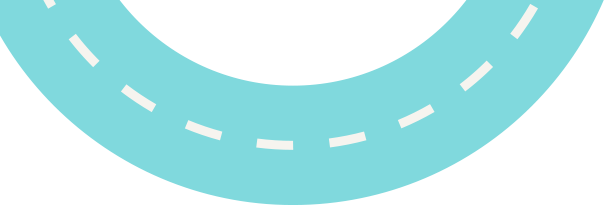 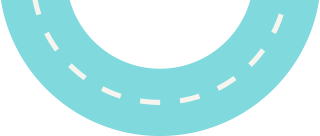 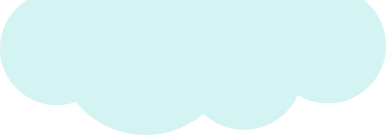 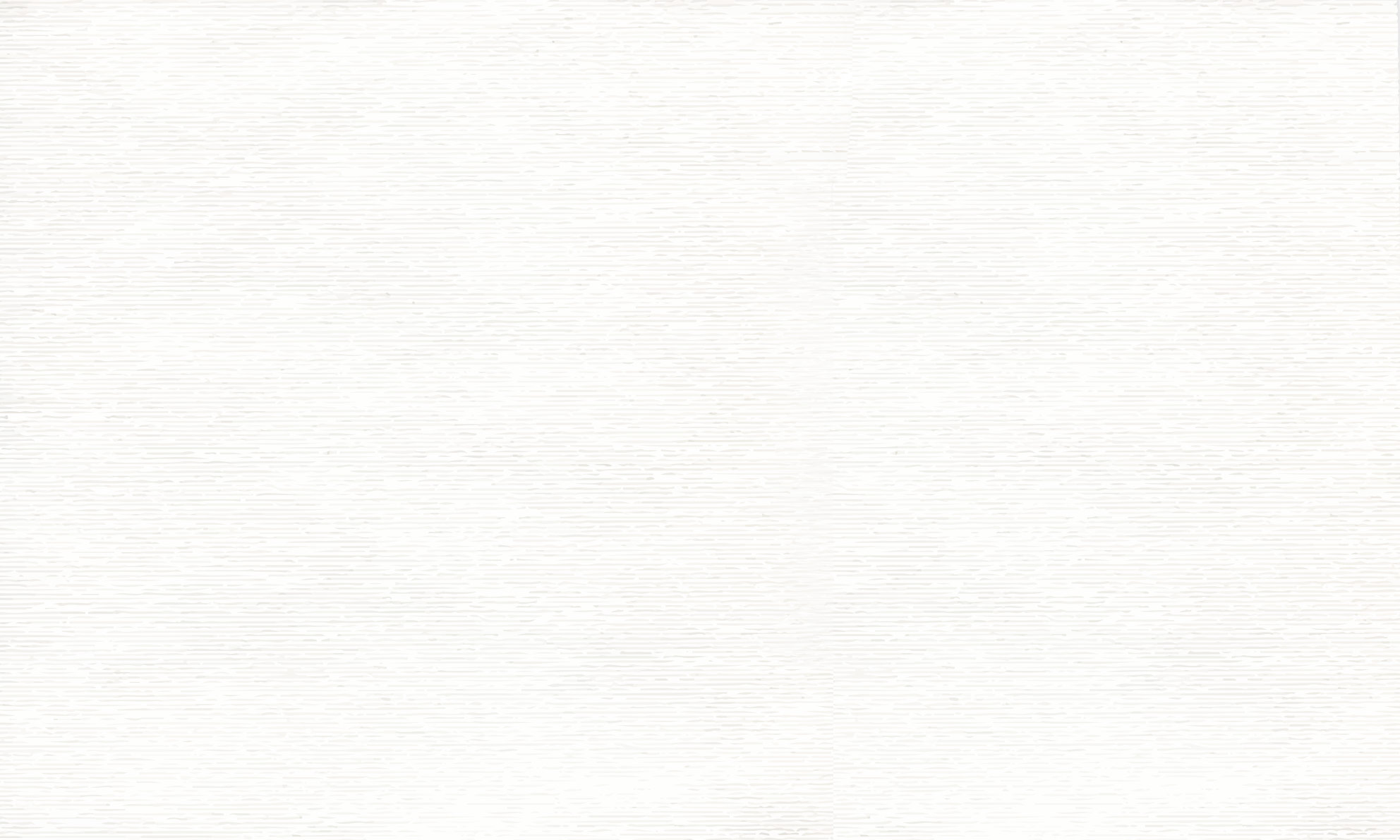 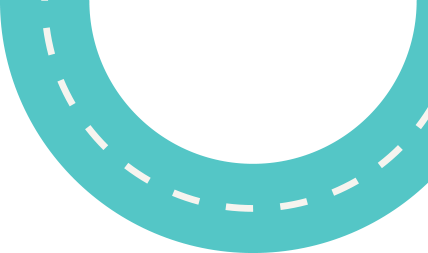 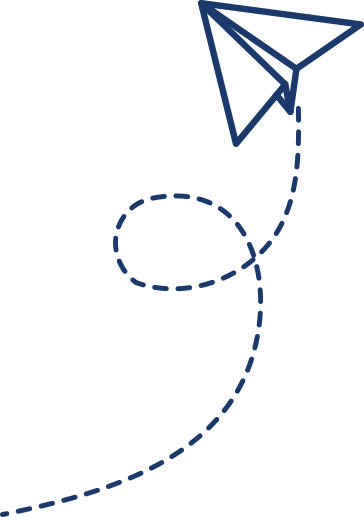 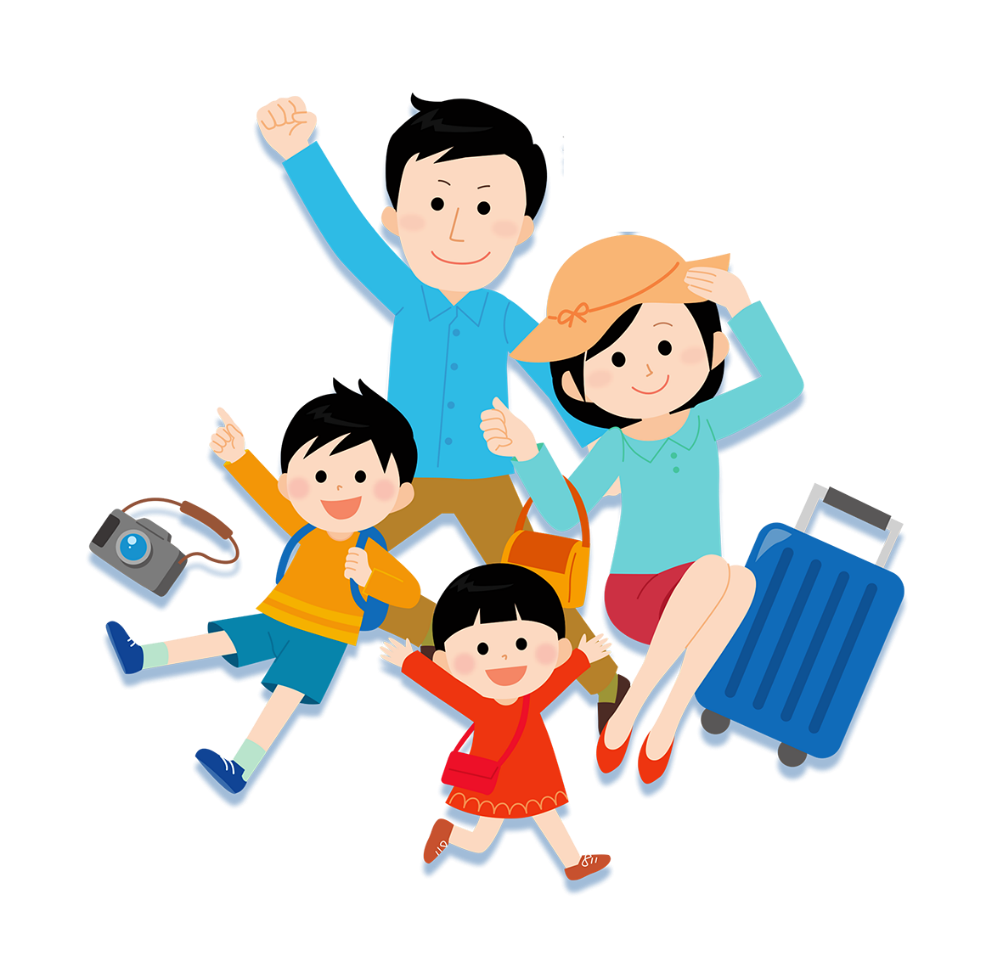 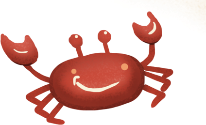 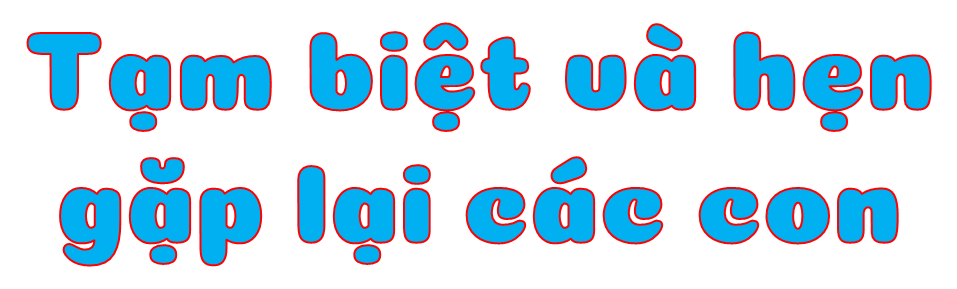 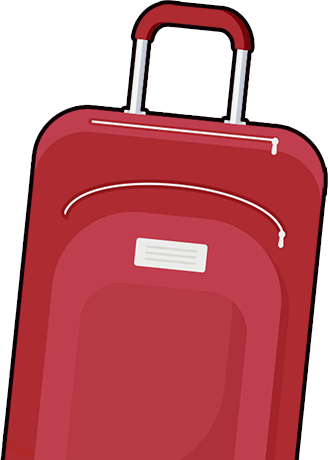 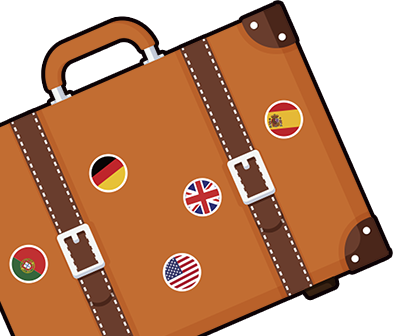 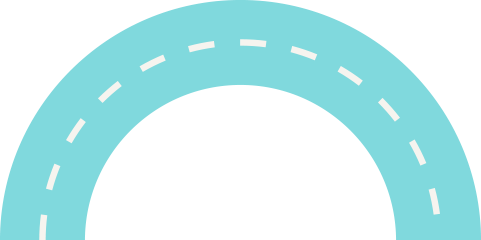 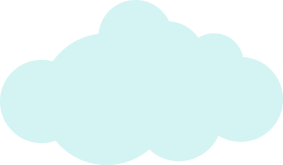 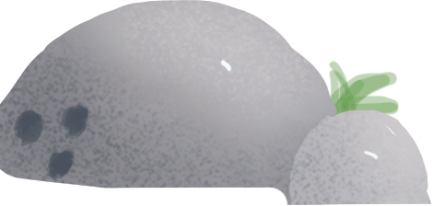 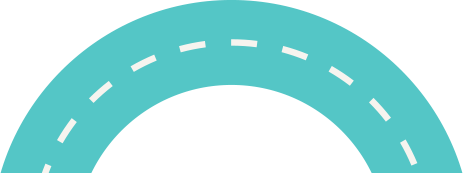